Знаменитые архитектурные здания мира
«Кривой дом», построенный в Сопоте, Польше.
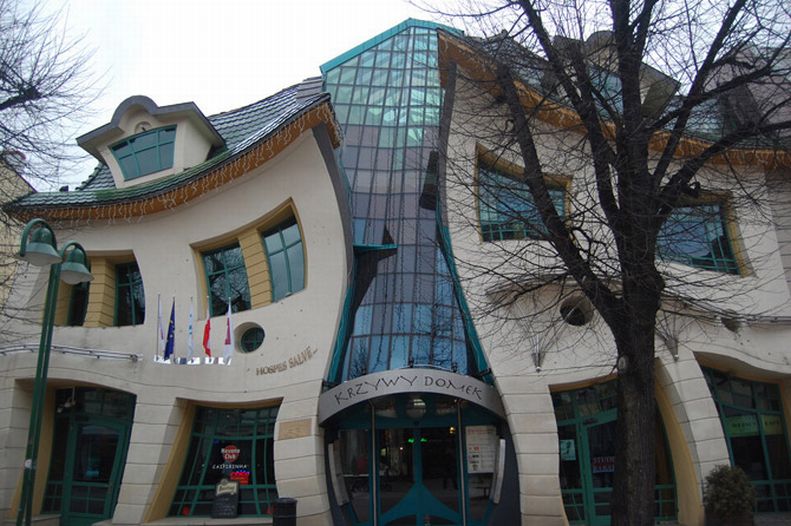 Торре Галатея Фигерас   Испания.
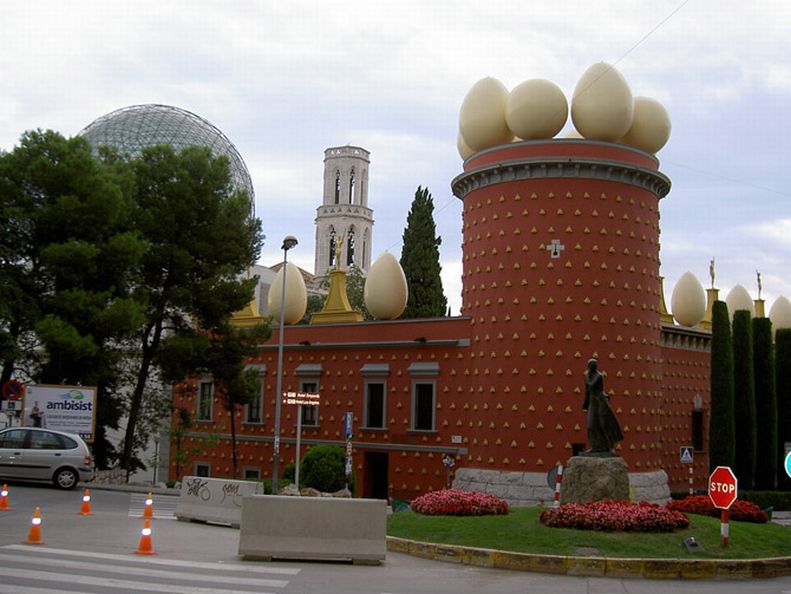 Офис строительной компании,  Ньюарк, штат Огайо
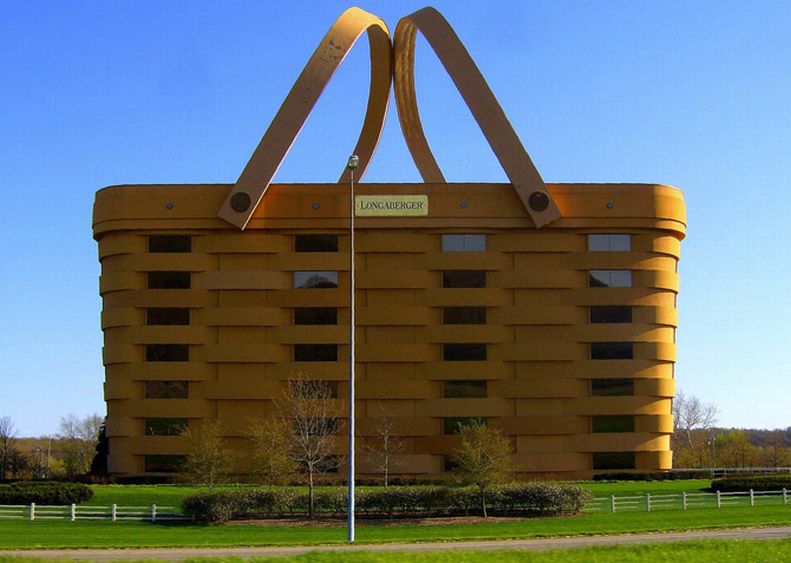 Этот проект, расположенный в самом центре Канзас-Сити
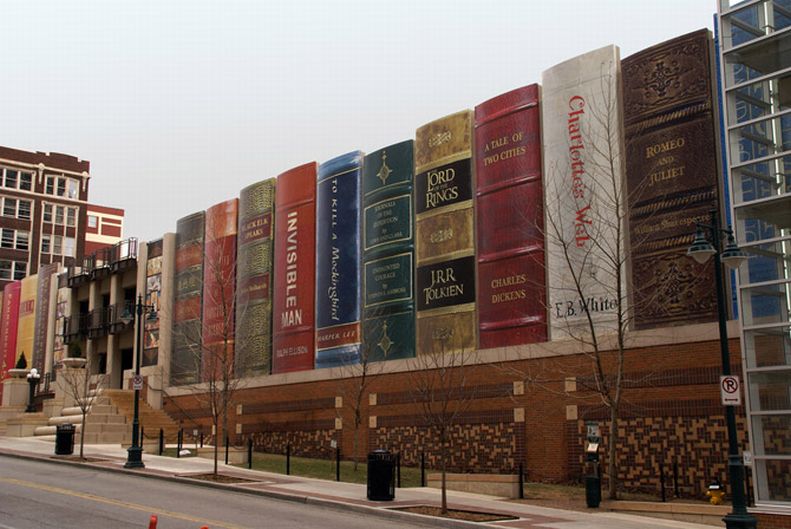 Оригинальная идея   кубических домов      в Хельмонде
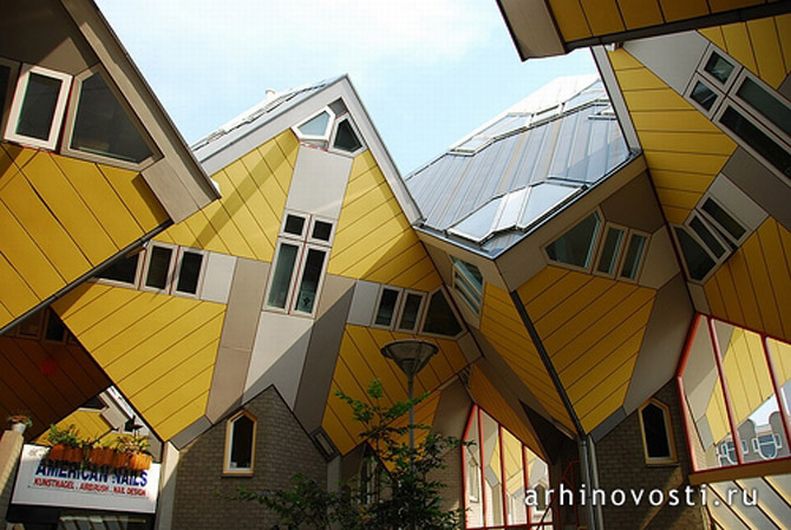 Здание-стиральная машина  Мехико, Мексика.
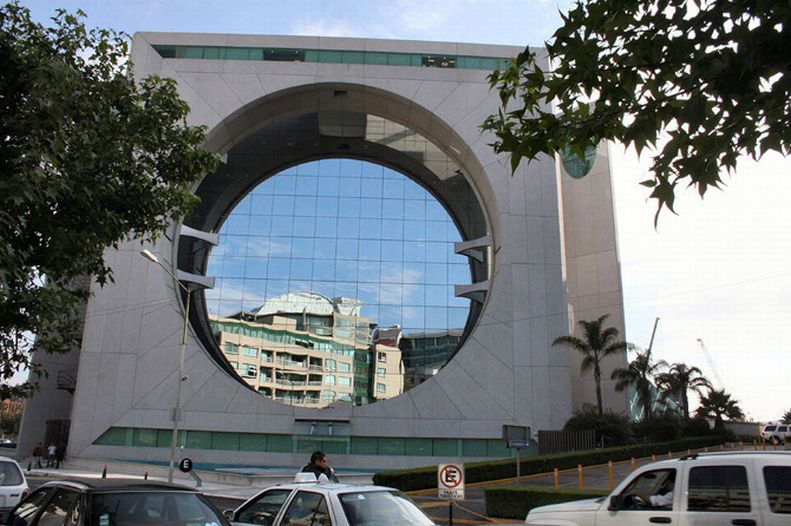 НЛО-дом  Сан-зи, Тайвань.
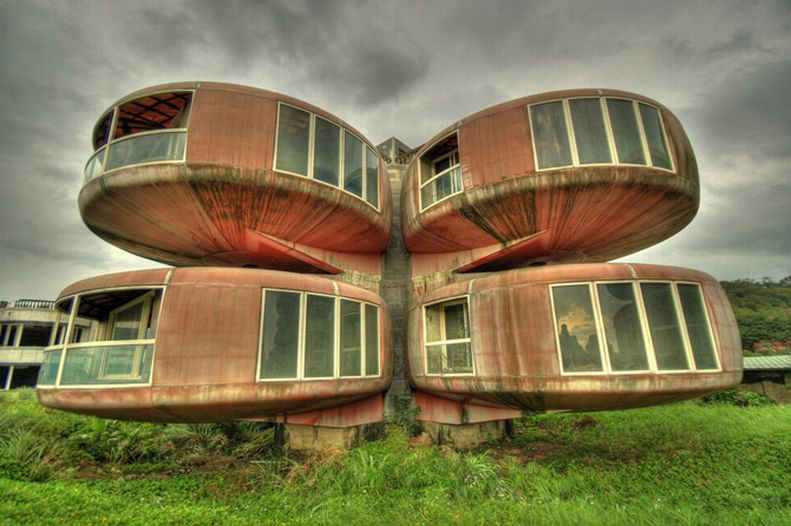 Дом-контейнер  Лондон, Великобритания.
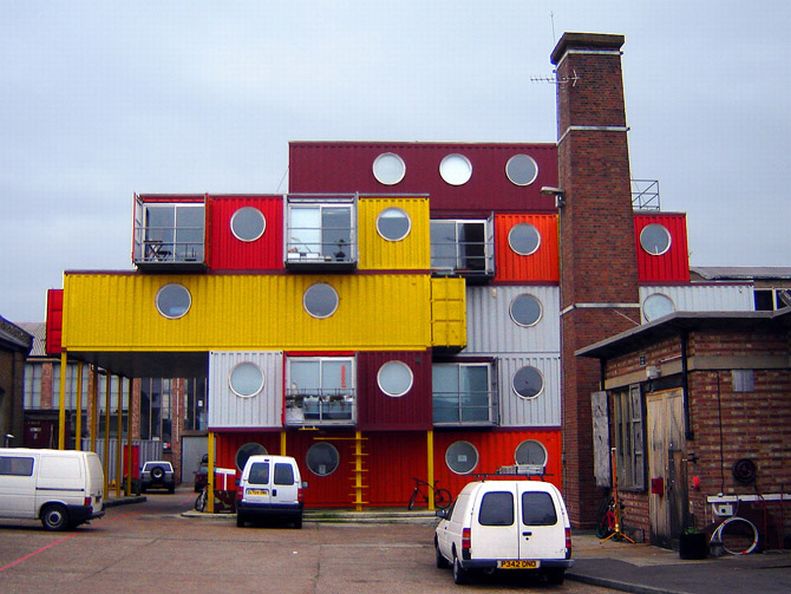 Атакованный дом  Вена, Австрия.
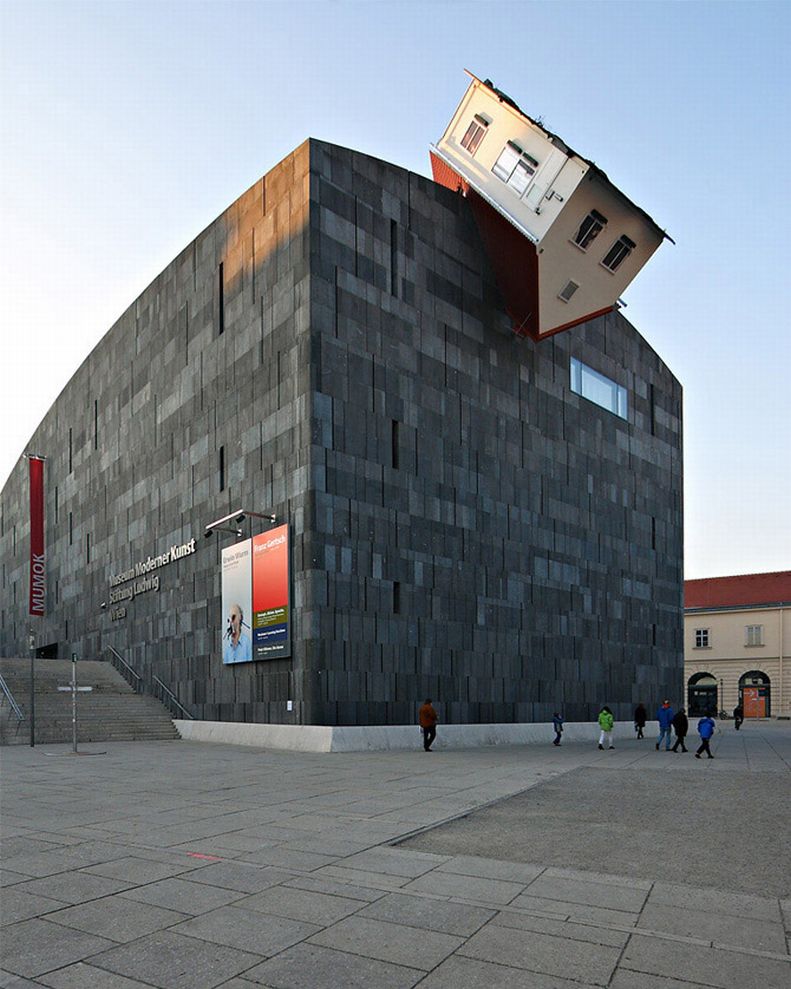 Дом «Соленья в бочке»  Гранд Марэ, штат Мичиган, США.
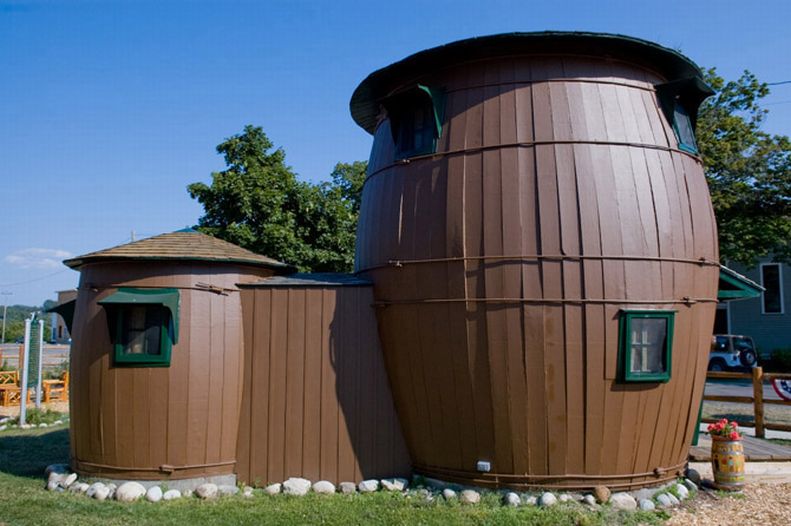 Монреальская биосфера   Канада.
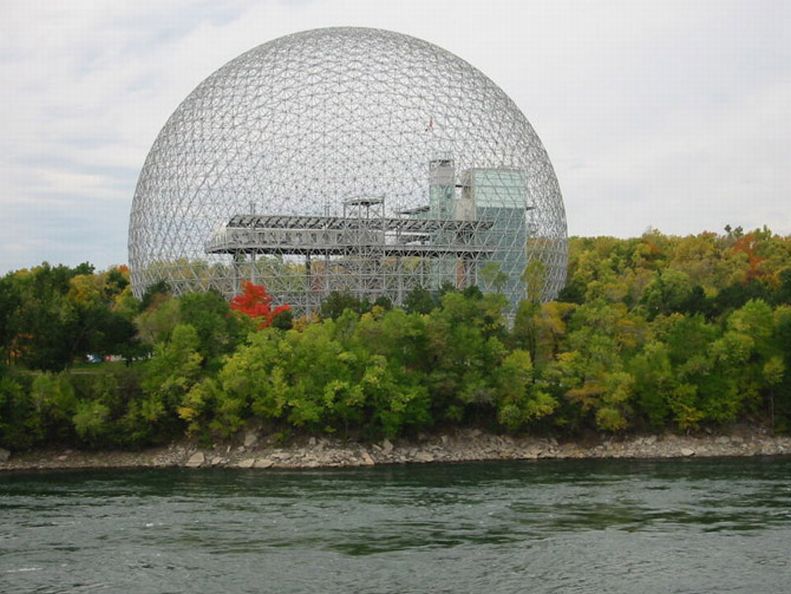 Магазин «Клубничное мороженое»  Северная Каролина, США
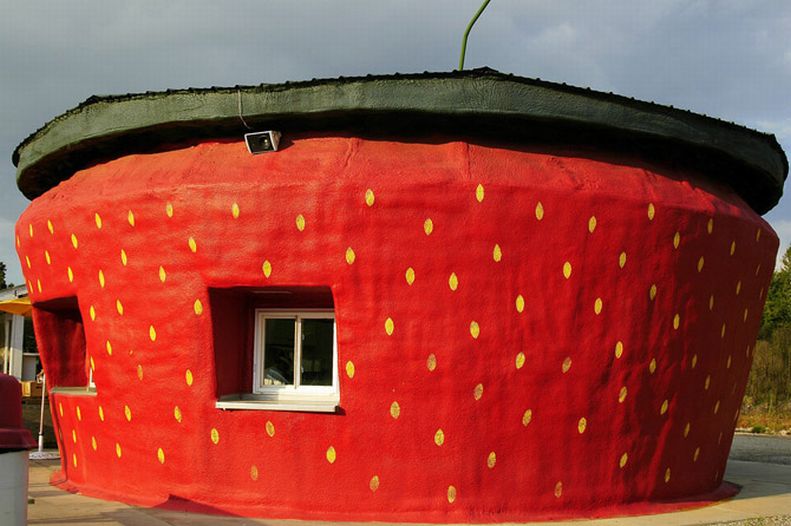 Здание компании Фуджи-ТВ  Токио, Япония.
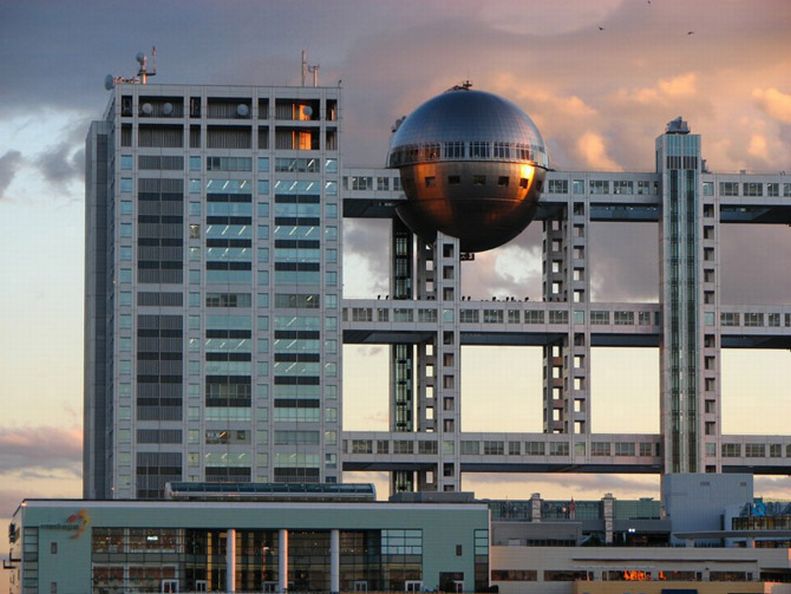 Храм Лотоса. Дели, Индия
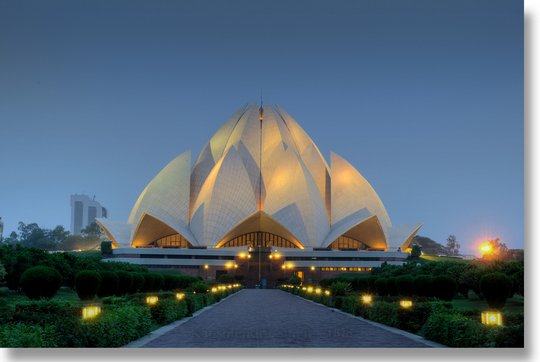 Перевернутая пирамида. Аризона, США
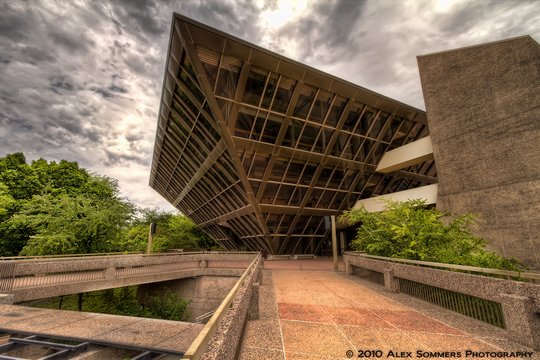 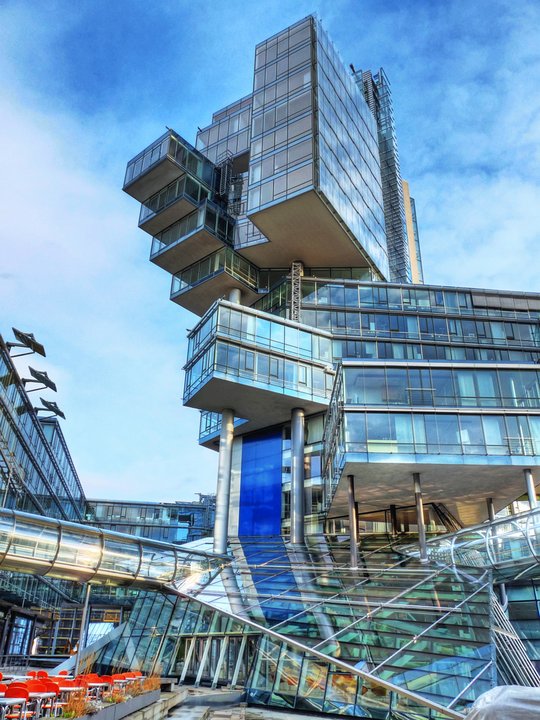 Nord LB   в Ганновере, Германия
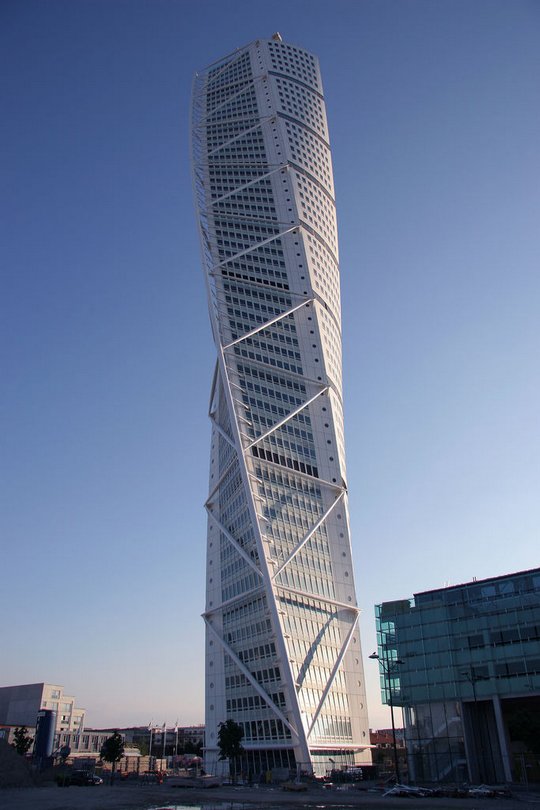 Небоскрёб в Мальмё, Швеция
Екатерининский дворец, окрестности Санкт-Петербурга, Россия
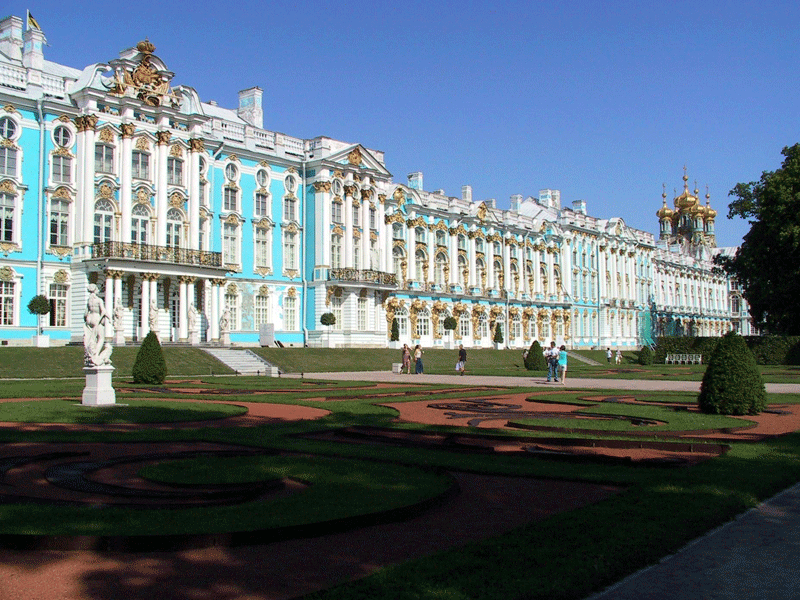 Храм Василия Блаженного Москва, Россия
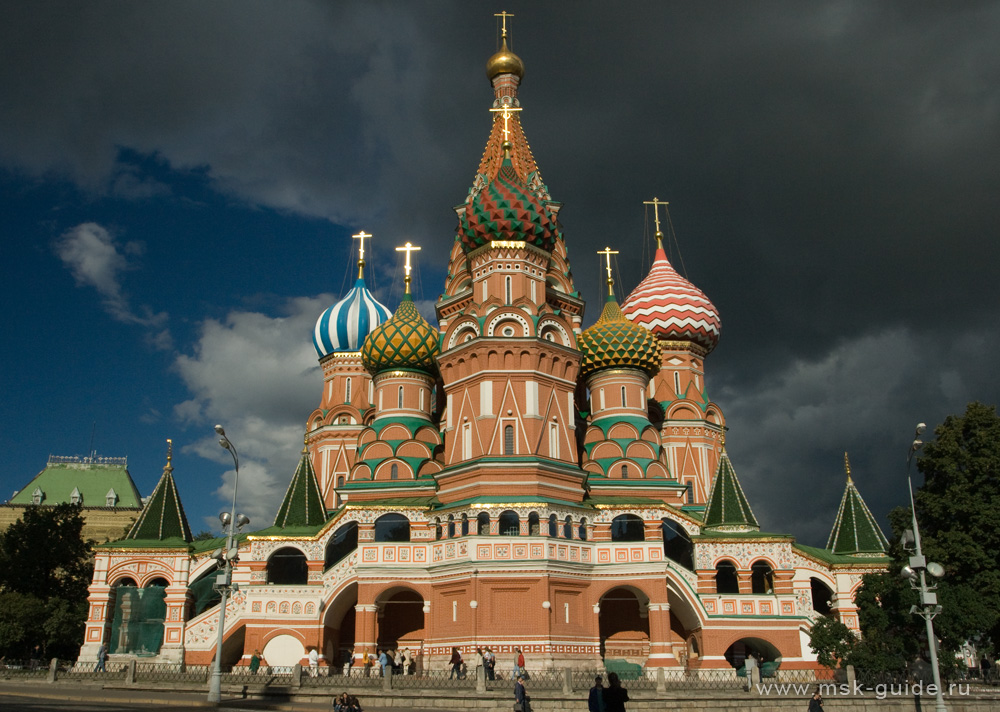 Красная площадь. Спасская башня кремля.Москва, Россия
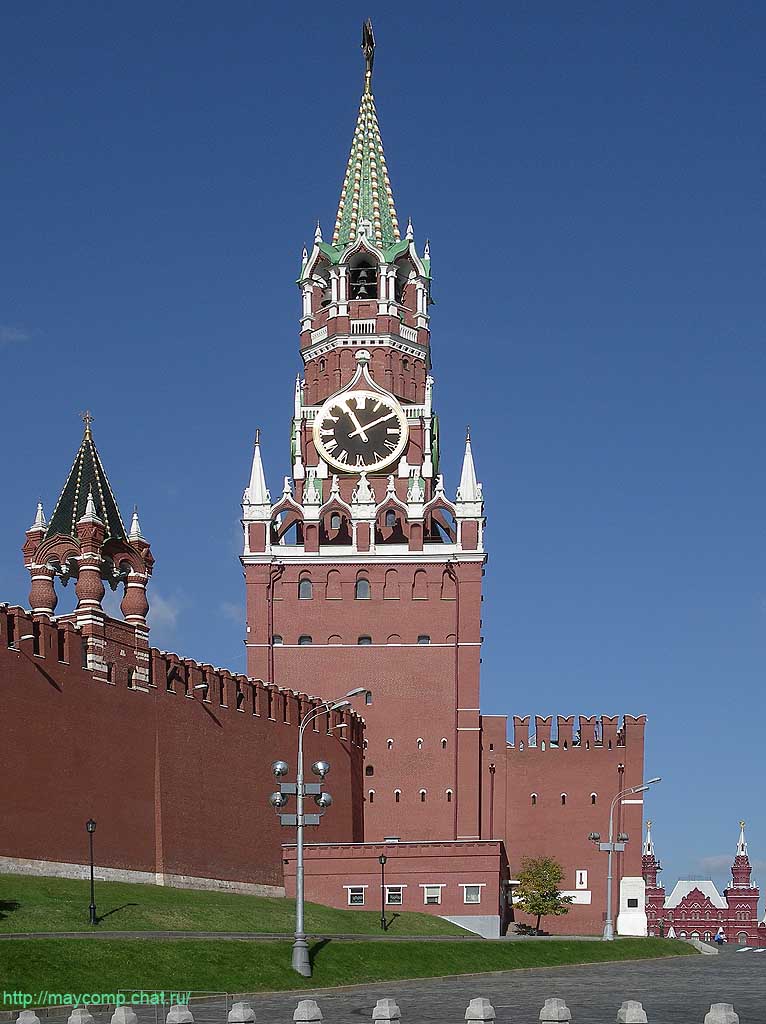 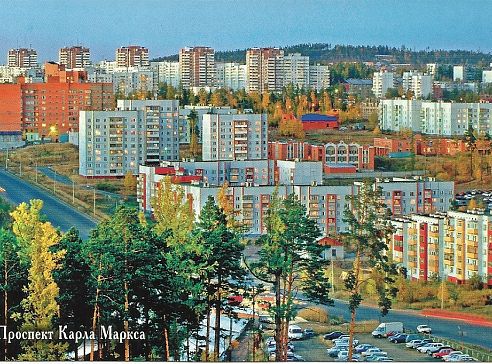